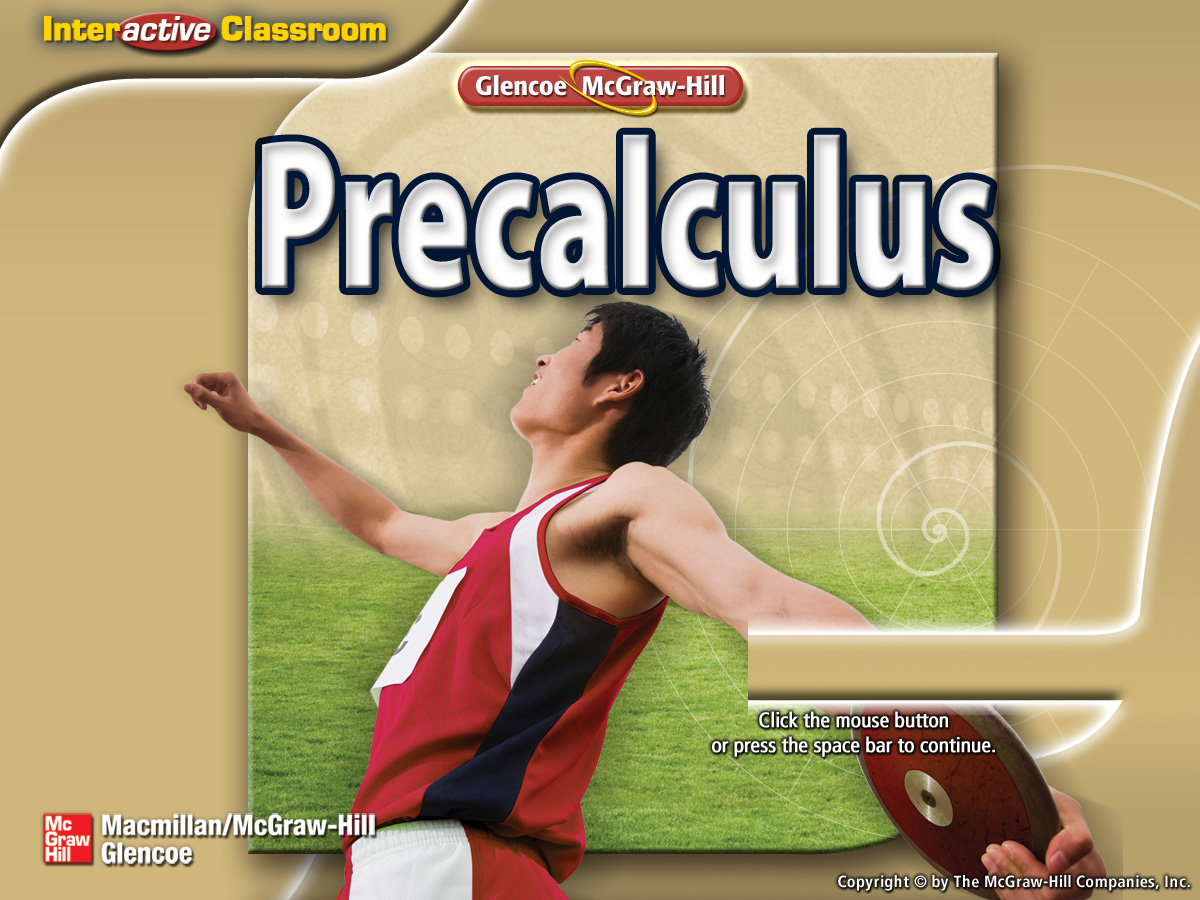 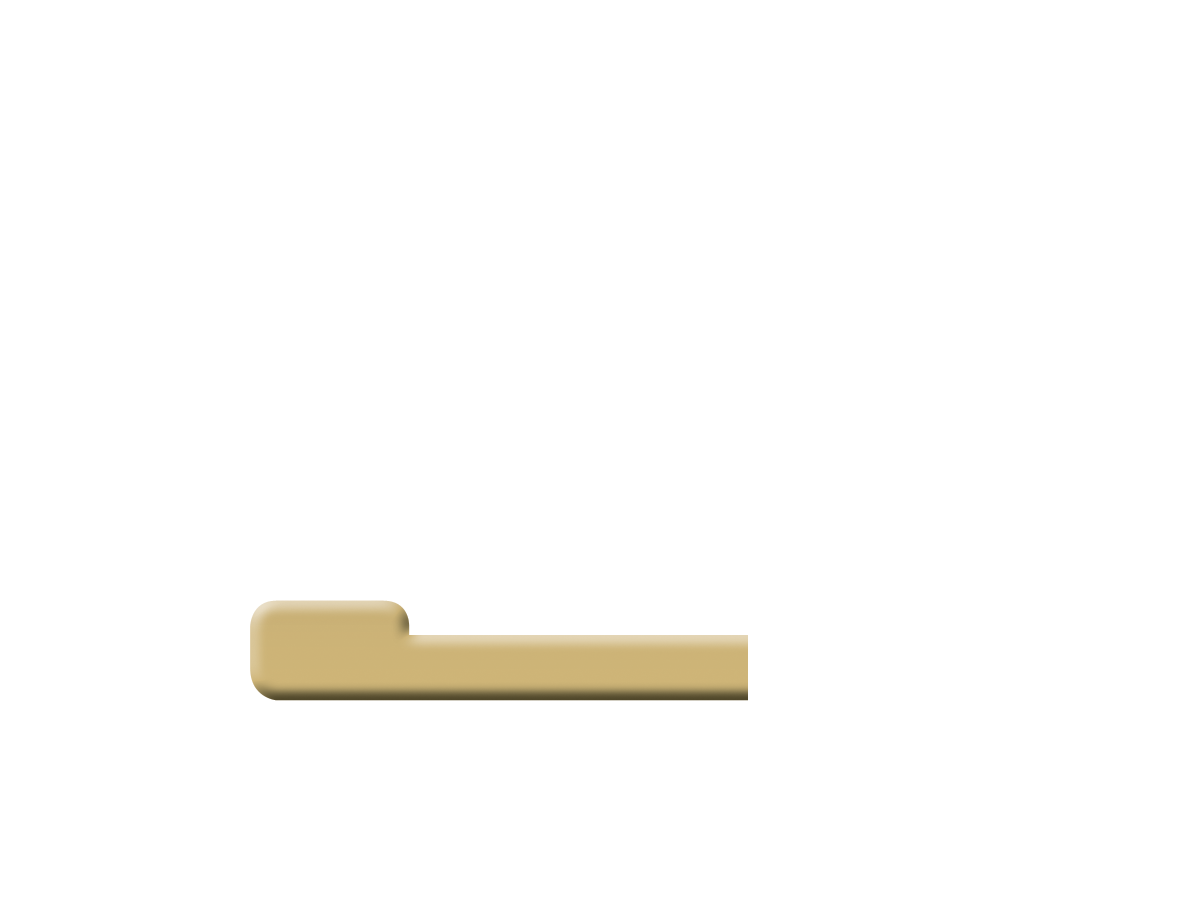 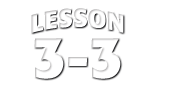 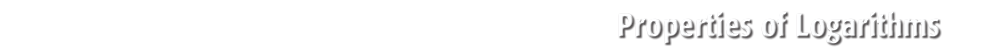 Splash Screen
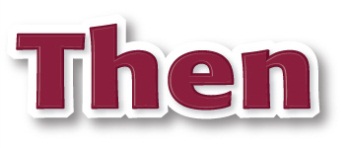 You evaluated logarithmic expressions with different bases. (Lesson 3–2)
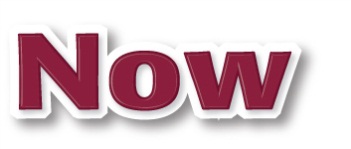 Apply properties of logarithms.
Apply the Change of Base Formula.
Then/Now
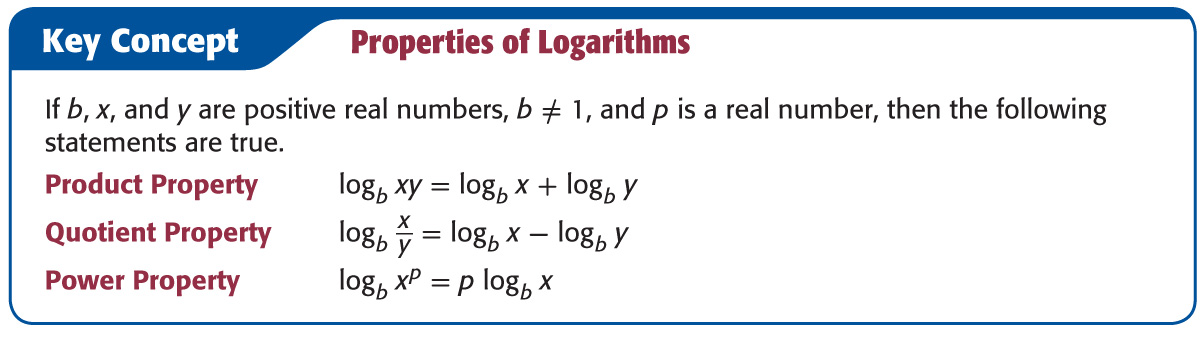 Key Concept 1
Use the Properties of Logarithms
A. Express log 96 in terms of log 2 and log 3.
ln 96	= ln (25 ● 3)	96 = 25 ● 3
		= ln 25 + ln 3	Product Property
		= 5 ln 2 + ln 3	Power Property
Answer: 	5 ln 2 + ln 3
Example 1
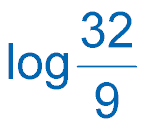 B. Express             in terms of log 2 and log 3.
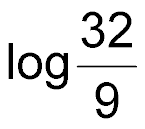 = log 32 – log 9 	Quotient Property
Use the Properties of Logarithms
= log 25 – log32	25 = 32 and 32 = 9
= 5 log 2 – 2 log 3	Power Property
Answer: 	5 log 2 – 2 log 3
Example 1
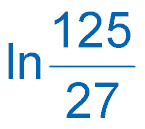 Express ln         in terms of ln 3 and ln 5.
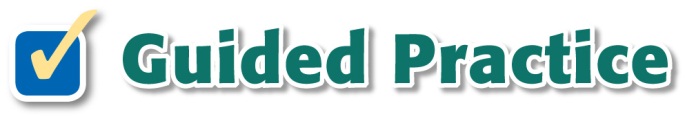 A.	3 ln 5 + 3 ln 3
B.	ln 53 – ln 33
C.	3 ln 5 – 3 ln 3
D.	3 ln 3 – 3 ln 5
Example 1
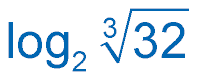 A. Evaluate                each logarithm.
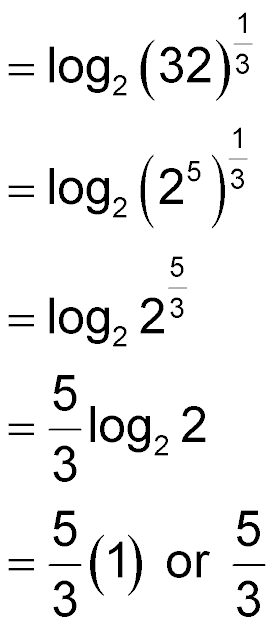 Rewrite using rational exponents.
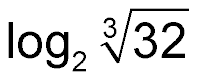 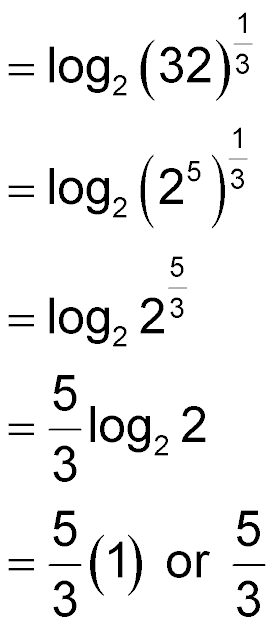 25 = 32
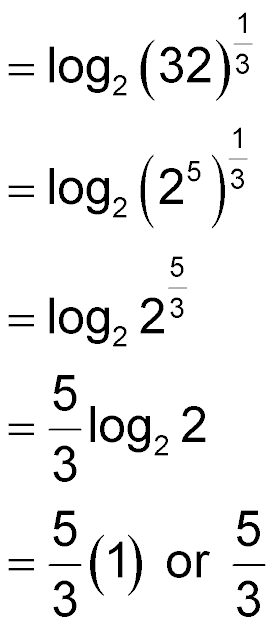 Power Property of Exponents
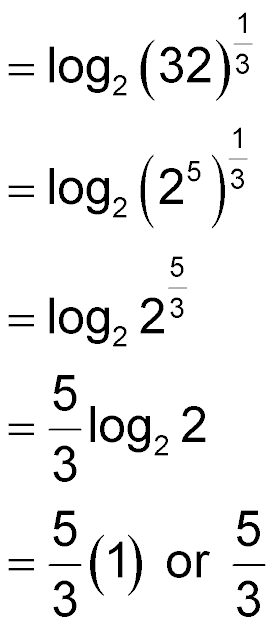 Power Property of Logarithms
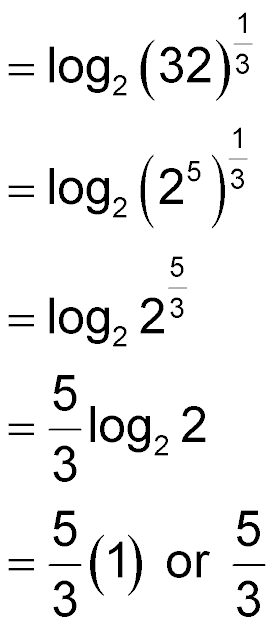 logx x = 1
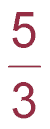 Answer:
Simplify Logarithms
Example 2
Simplify Logarithms
B. Evaluate 3 ln e4 – 2 ln e2.
3 ln e4 – 2 ln e2	= 4(3 ln e) – 2(2 ln e)	Power Property of Logarithms
		= 12 ln e – 4 ln e	Multiply.
		= 12(1) – 4(1) or 8	ln e = 1
Answer: 	8
Example 2
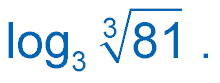 Evaluate               .
A.	4
B.	
C.	
D.
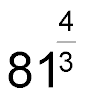 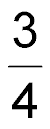 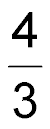 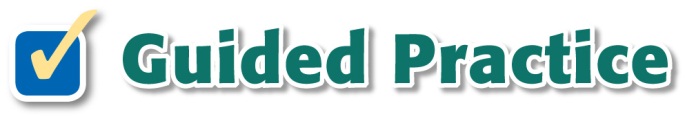 Example 2
Expand Logarithmic Expressions
A. Expand ln 4m3n5.
The expression is the logarithm of the product of 4, m3, and n5.
ln 4m3n5	= ln 4 + ln m3 + ln n5	Product Property
		= ln 4 + 3 ln m + 5 ln n	Power Property
Answer: 	ln 4 + 3 ln m + 5 ln n
Example 3
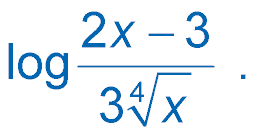 B. Expand               .
The expression is the logarithm of the quotient of 2x – 3 and
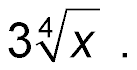 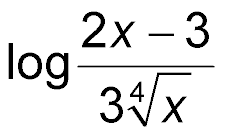 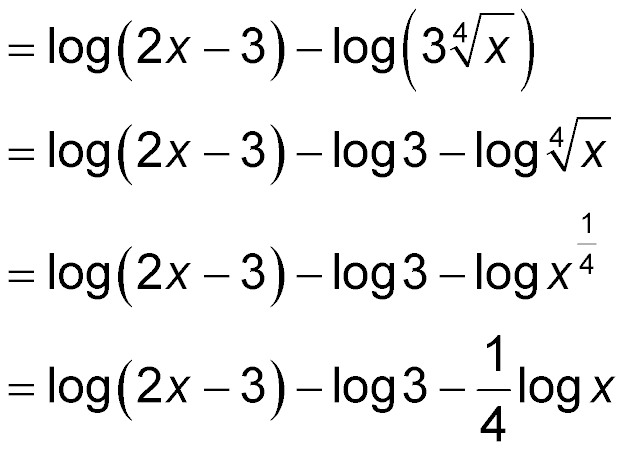 Quotient Property
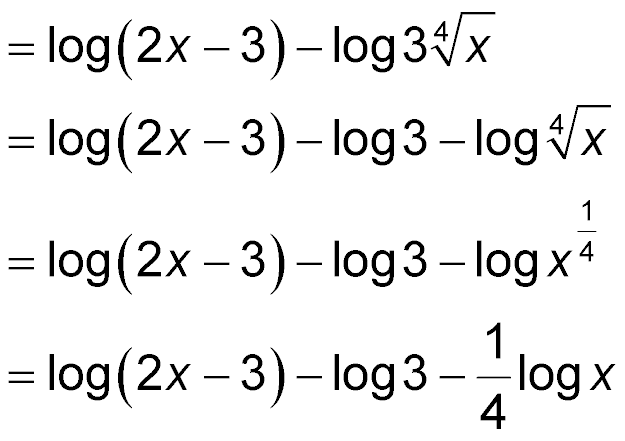 Product Property
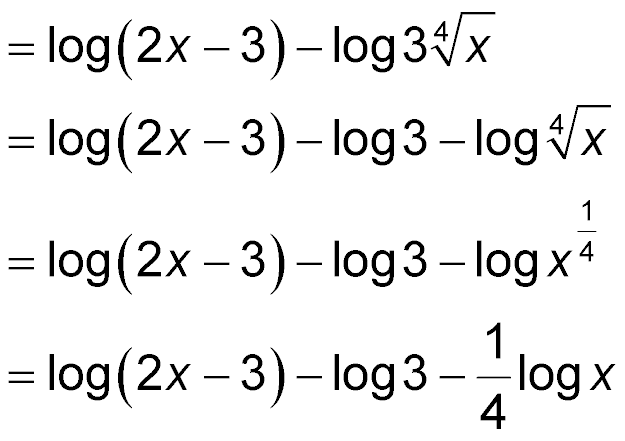 Rewrite using rational exponents.
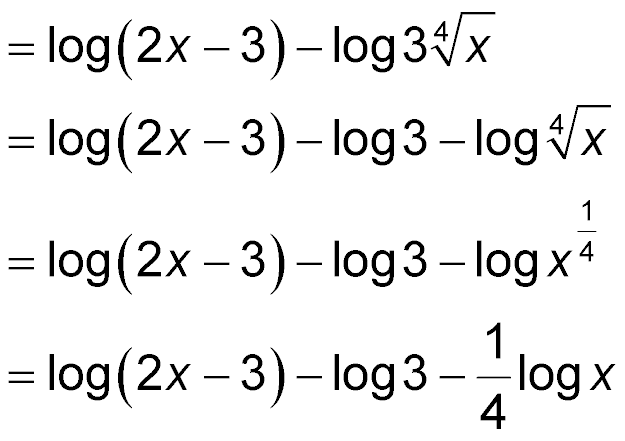 Power Property
Expand Logarithmic Expressions
Example 3
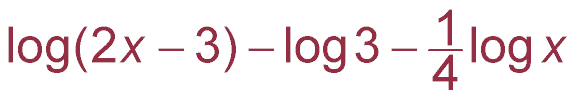 Answer:
Expand Logarithmic Expressions
Example 3
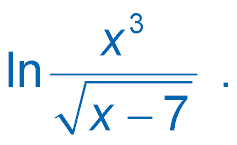 Expand                .
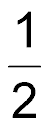 A.	3 ln x –     ln (x – 7)
B.	3 ln x +     ln (x – 7)
C.	   ln (x – 7) – 3 ln x 
D.	ln x3 –    ln (x – 7)
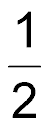 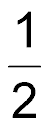 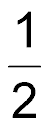 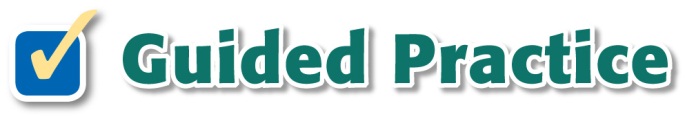 Example 3
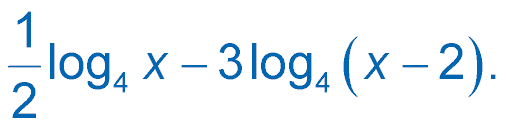 A. Condense                                    .
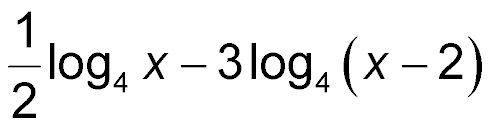 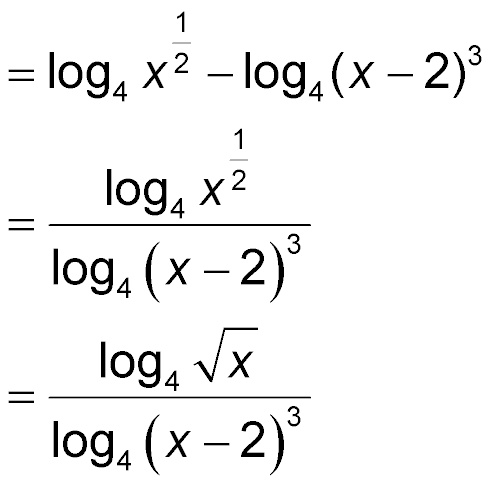 Power Property
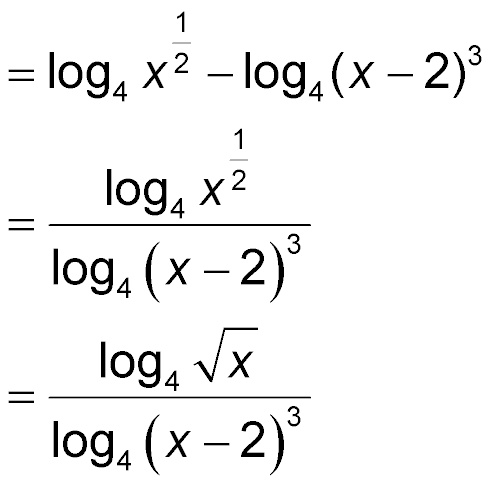 Quotient Property
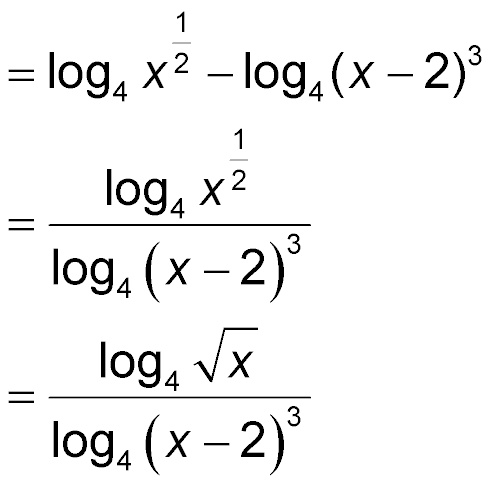 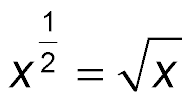 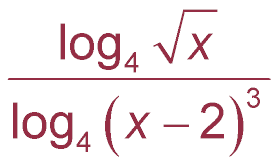 Answer:
Condense Logarithmic Expressions
Example 4
Condense Logarithmic Expressions
B. Condense 5 ln (x + 1) + 6 ln x.
5 ln (x + 1) + 6 ln x	= ln (x + 1)5 + ln x6	Power Property
		= ln x6(x + 1)5	Product Property
Answer:	ln x6(x + 1)5
Example 4
A.	In x(x + 3)
B.	
C.	
D.
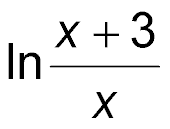 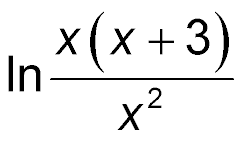 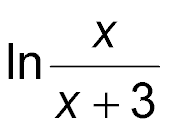 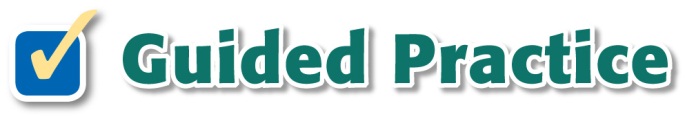 Condense – ln x2 + ln (x + 3) + ln x.
Example 4
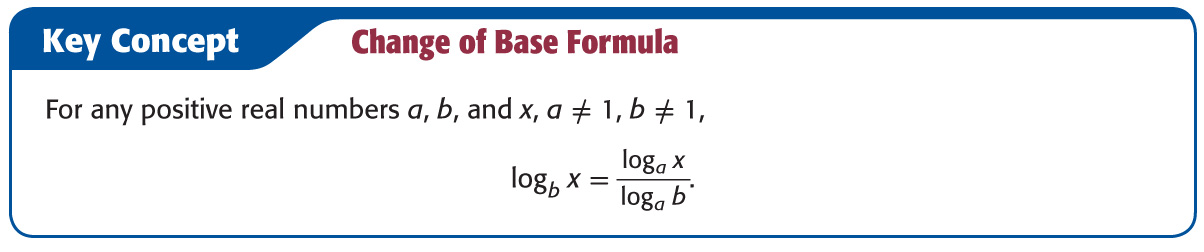 Key Concept 2
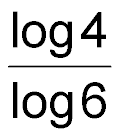 log 6 4 =	Change of Base Formula
Use the Change of Base Formula
A. Evaluate log 6 4.
≈ 0.77	Use a calculator.
Answer:	0.77
Example 5
B. Evaluate           .
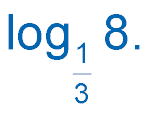 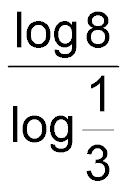 =	Change of Base Formula
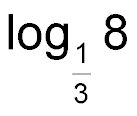 Use the Change of Base Formula
≈ –1.89	Use a calculator.
Answer:	–1.89
Example 5
Evaluate             .
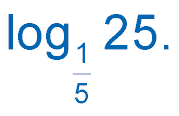 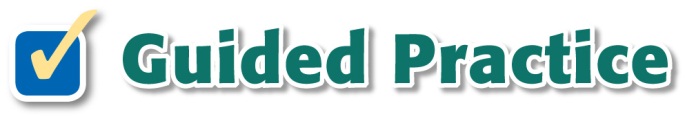 A.	–2 
B.	–0.5 
C.	0.5
D.	2
Example 5
End of the Lesson